Peapack Investments Ltd
Private Equity: The Essential Asset Class For High Net Worth Investors


Maximus Capital
XIV Annual International Banking Forum CEE/CIS
Family Office, Private Wealth and Treasury Management

February 2014, Riga, Latvia
Peapack Investments Ltd
ALL YOU NEED TO KNOW

10 Year Private Equity Returns: 12.3%

10 Year S&P 500 Returns:	5.3%

Source: Prequin, Private Equity Performance vs. S&P 500, February 2013
Peapack Investments Ltd
OTHER ALTERNATIVES

If an investor put 60 per cent of their money into a Vanguard index fund tracking the S&P 500, the other 40 per cent into its Bond Market Index fund, and re-balanced it once a year, they made 7.4 per cent a year over the last decade. The average hedge fund made 5.8 per cent, on HFR numbers. 

Forbes, September, 2013
Peapack Investments Ltd
NOT A MYSTERY

The reason for private equity investment performance is not a mystery and it can be achieved with careful manager selection.
Private equity commonly is:
	- Purchased after proper due diligence    
	- Purchased at a lower purchase prices
	- Actively managed for growth and valuation 
	- Sold at higher sales prices (control premiums)
	- Properly timed for purchase and sale
Peapack Investments Ltd
ISSUE

Liquidity, Liquidity, Liquidity
Peapack Investments Ltd
ISSUE

Liquidity, Liquidity, Liquidity


ANSWER

Asset Allocation
Peapack Investments Ltd
Calpers Asset Allocation / Targets
October 2013

			 Amount	Percent	Target		
Public Equity       	$152 billion	    55%		   50%
Income                    	  $41 billion	    15%		   17%	
Private Equity        	  $31 billion	    11%		   14%
Real Estate 	          	  $24 billion	      9%		     9%	
Liquidity	          	  $11 billion	      4%		     4%
Peapack Investments Ltd
WHAT IS PRIVATE EQUITY ?
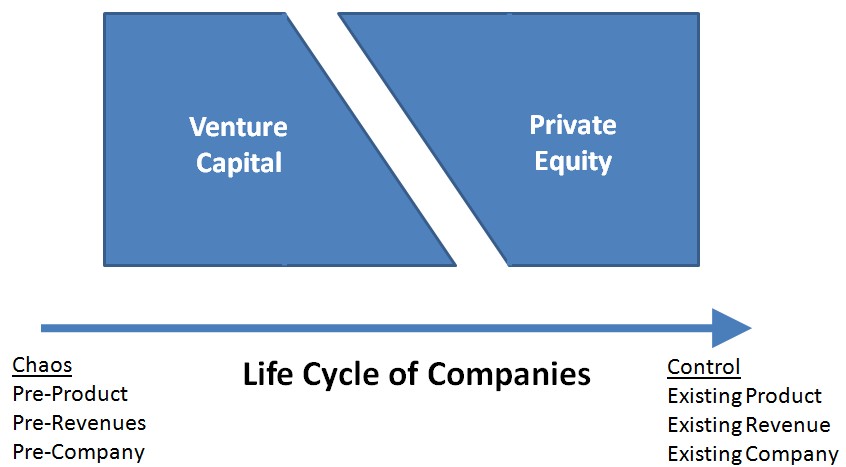 Peapack Investments Ltd
Peapack Investments Ltd
HOW TO INVEST IN PRIVATE EQUITY

Fund of Funds
Fund Manager Selection
Fund Focus: Size, Industry(ies), Geography

Investor Position
Peapack Investments Ltd
HOW TO INVEST IN PRIVATE EQUITY

Investor Position

Relationship to Management
Relative Size of Fund / Investment in Fund
Co-Investment Rights 
Fees, Participation in the GP
Peapack Investments Ltd
BESPOKE INVESTMENT OPPORTUNITY

Peapack Investments Ltd. (PI) is an investment advisory company formed primarily to establish selected private equity funds with world class fund management firms and management teams in Central and Eastern Europe, and to lead selected financings for worthy companies in the Enterprise Investment Scheme (EIS) market in the UK.

PI has been formed by Peapack Asset Management (PAM), an investment management company whose shareholders include prominent United States based investors / investment managers.
Peapack Investments Ltd
BESPOKE INVESTMENT OPPORTUNITY

PI is offering investors “of size” co-investment rights in all the investments made by funds sponsored by PI and investments arranged by PI.  

Co-investors will not have to commit capital to closed end funds, will be able to “cherry-pick” among the available investments and private equity fund investments, and will receive preferential management fee and carried interest terms as compared to the fund investors.
Peapack Investments Ltd
INITIAL SELECTED PRIVATE EQUITY FUNDS 

CEETRU CAPITAL PARTNERS

An up to Euro 100 million private equity fund focused on Poland, “the sweet spot of Europe” as well as making investments in other countries in  Central and Eastern Europe, Turkey, Russia and Ukraine.  The Fund will be partnered with Warsaw Equity Group, the most successful SME PE investor in Poland, which has achieved an IRR of 164% on its exited investments to date across its 20 year track record).
Peapack Investments Ltd
INITIAL SELECTED PRIVATE EQUITY FUNDS 

PGG REAL ESTATE INVESTORS

An up to $200 million private equity fund focused on Warsaw real estate, which anticipates up to $200 million of near term investments in new and refurbished offices and multi-family buildings, targeting 22% IRRs with exits through German retail syndications.  

The Fund is to partner with Golub & Co. (Chicago), and its affiliate in Poland, where it is currently managing $50 million for Polish institutions.
Peapack Investments Ltd
ADDITIONAL INVESTMENT OPPORTUNITIES

THE UK EIS MARKET

PI will also lead investments in the UK EIS market in worthy companies from the UK, the US and emerging Europe.  As a sponsor of the investments, PI will be able to “cherry-pick” from the best opportunities in the UK market and will bring new opportunities to the EIS market from the US and emerging Europe.  

PI has already launched Enterprise Peapack EIS Fund I.
Peapack Investments Ltd
PI   ECONOMICS

PI will gain an up to 20% Sponsorship Interest in the Management Fees and Carried Interests of the funds and investments PI sponsors.

Day to day management of PI will be provided by management companies allowing PI to have limited overheads.  Expenses incurred in creating private equity funds and leading financings will be reimbursed at the closing of the funds and investments created and led by PI.
Peapack Investments Ltd
INVESTOR BENEFITS

PI will be able to pay dividends to its shareholders from its Management Fees and Financing Fees during its life, and prior to the realization of PI Carried Interest participations in the sponsored funds and investments.  

Illustrative returns for PI investors on a base case create an IRR of 38% for EIS qualified investors.  If NO private equity funds are created, the low case, the IRR is still 26%.  Non-EIS advantaged returns would be 31% and 20% respectively.

PI management believes the illustrative cases are conservative.
Peapack Investments Ltd
OTHER KEY CONSIDERATIONS FOR INVESTORS

CEETRU and PGG Real Estate Funds create investment partners for private equity and real estate opportunities.  

Peapack management, advisors and relationships create opportunities to work together on structuring transactions with investors – including raising capital and identifying expansion opportunities for investors.

Activities may lead to follow on funds managed in partnership with investors.
Peapack Investments Ltd
OTHER KEY CONSIDERATIONS FOR INVESTORS

INVESTMENT AND DIVERSIFICATION BENEFITS
Co-investment rights across Peapack activities creates attractive investment opportunities across Central Europe, as well as in the UK and the US.  

Peapack management, advisors and relationships create opportunities to consider new investment activities across Central Europe, as well as in the UK and US.
Peapack Investments Ltd
An Information Memorandum on Peapack Investments Ltd is available from the Company.  



PEAPACK INVESTMENTS LTD
Apsley House
176 Upper Richmond Road
London SW15 2SH
Tel: +44 8780 0883